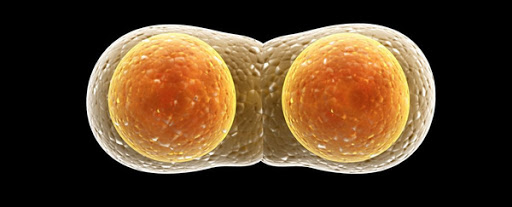 BÀI 23: 
TỔ CHỨC 
CƠ THỂ ĐA BÀO
BÀI 23: TỔ CHỨC CƠ THỂ ĐA BÀO
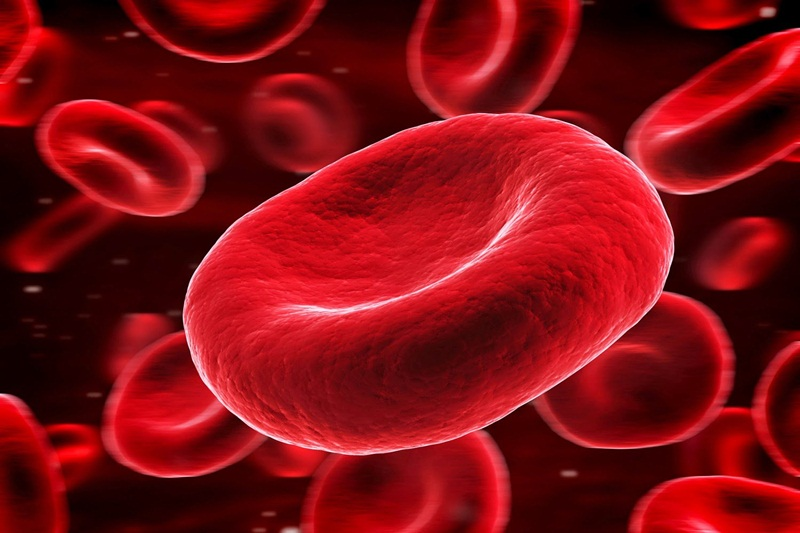 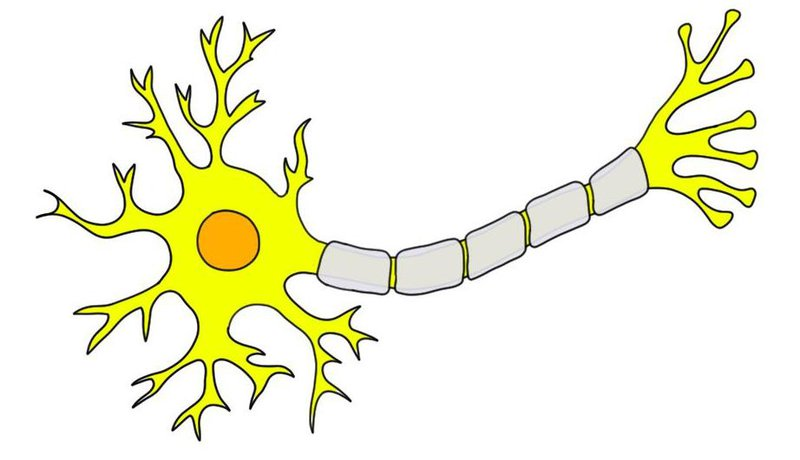 Hãy nêu tên các tế bào trong  các hình dưới đây.
Tế bào thần kinh
Tế bào hồng cầu
1
2
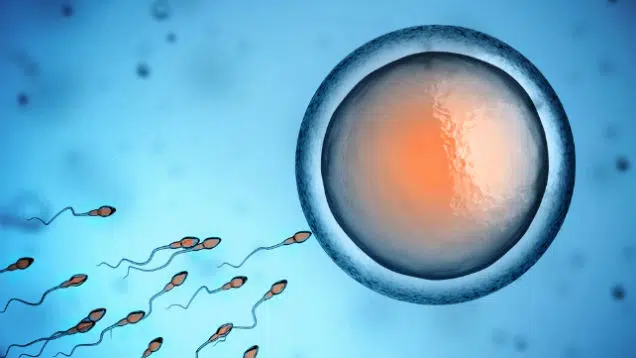 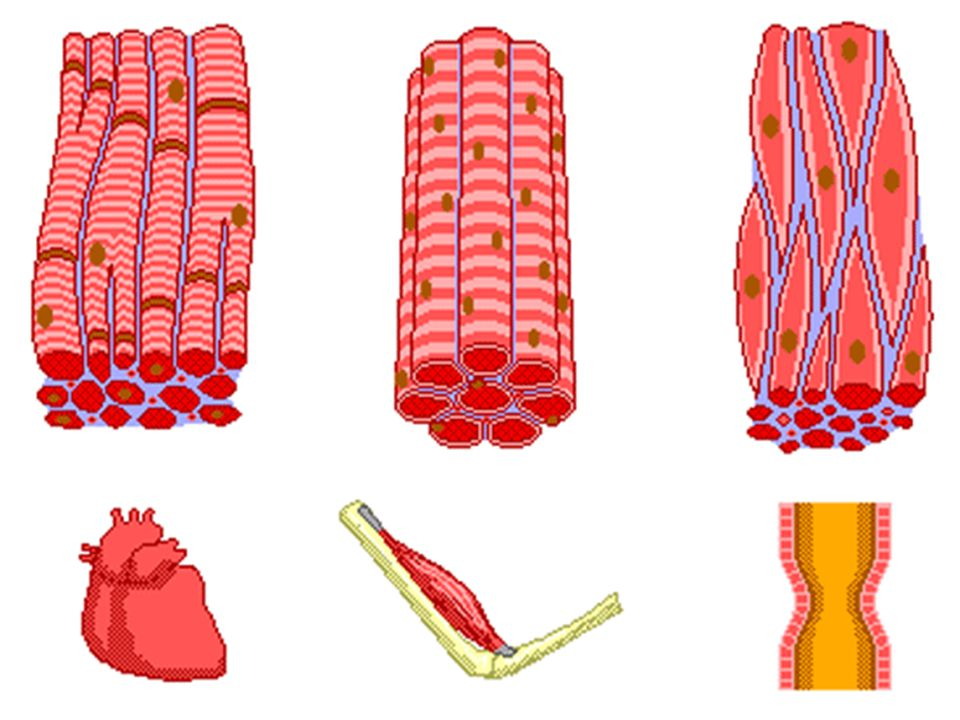 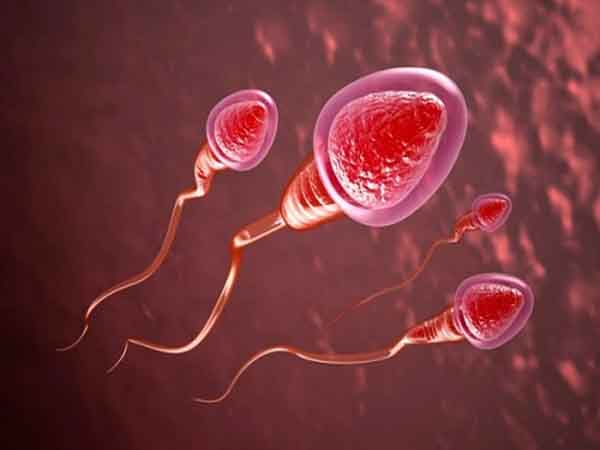 Tế bào trứng
3
4
Tế bào tinh trùng
Tế bào cơ
5
BÀI 23: TỔ CHỨC CƠ THỂ ĐA BÀO
I. CÁC CẤP TỔ CHỨC CỦA CƠ THỂ ĐA BÀO
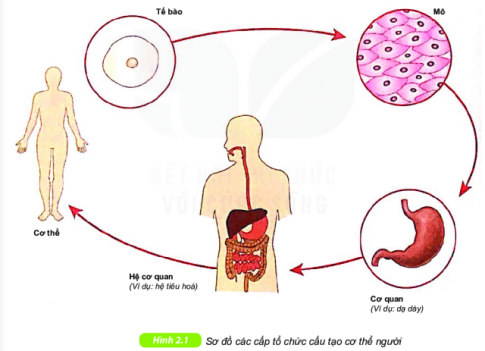 Quan sát hình và nêu các cấp độ tổ chức sống  của cơ thể từ thấp đến cao.
BÀI 23: TỔ CHỨC CƠ THỂ ĐA BÀO
I. CÁC CẤP TỔ CHỨC CỦA CƠ THỂ ĐA BÀO
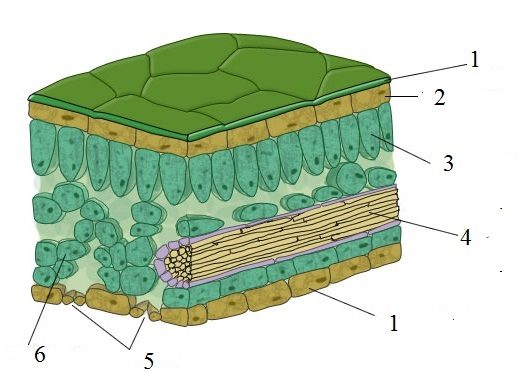 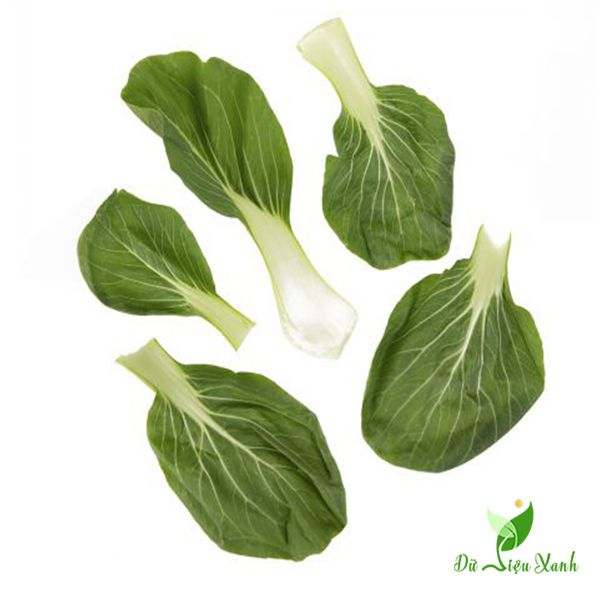 Hãy nêu tên các cấp độ tổ chức tương ứng với các hình sau:
B
CƠ 
QUAN
A
MÔ
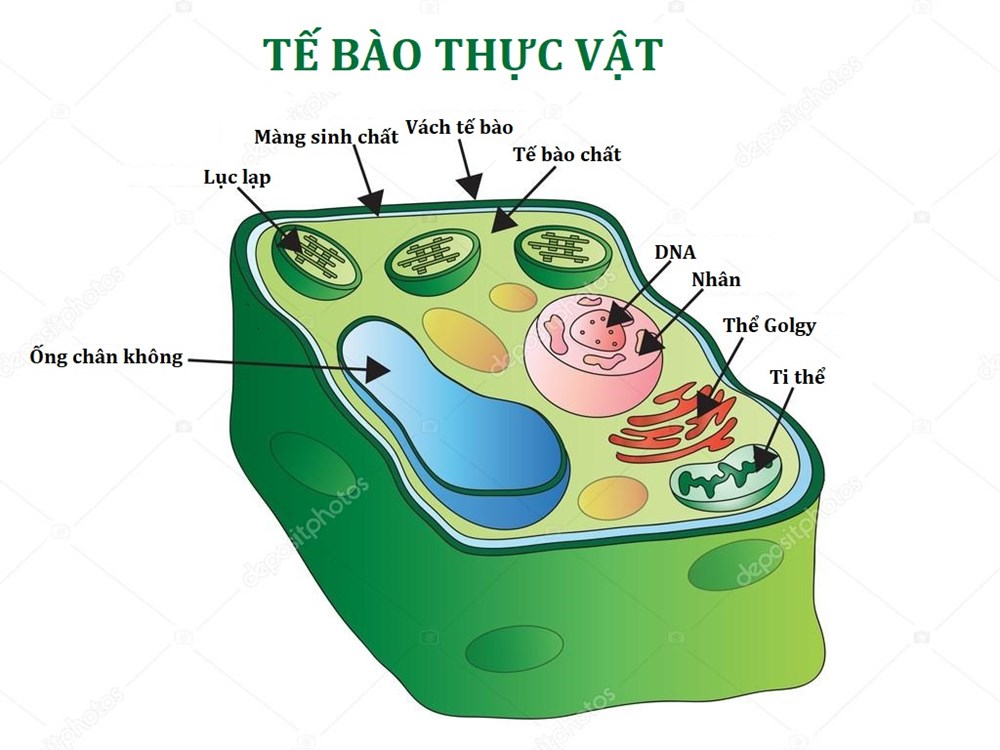 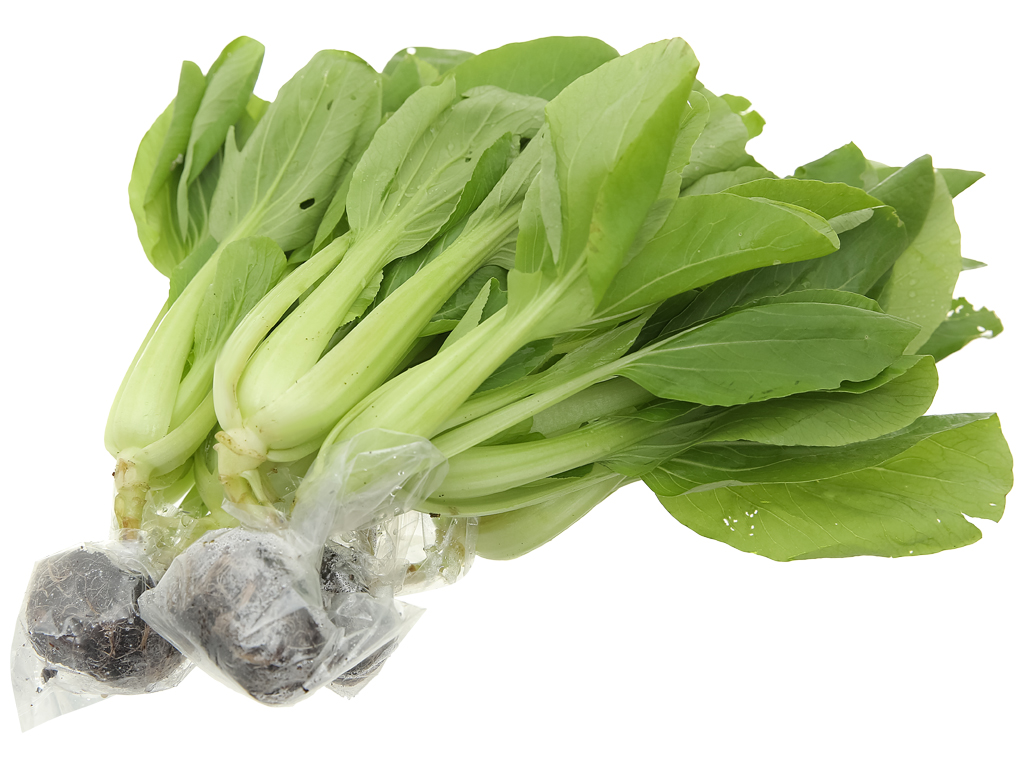 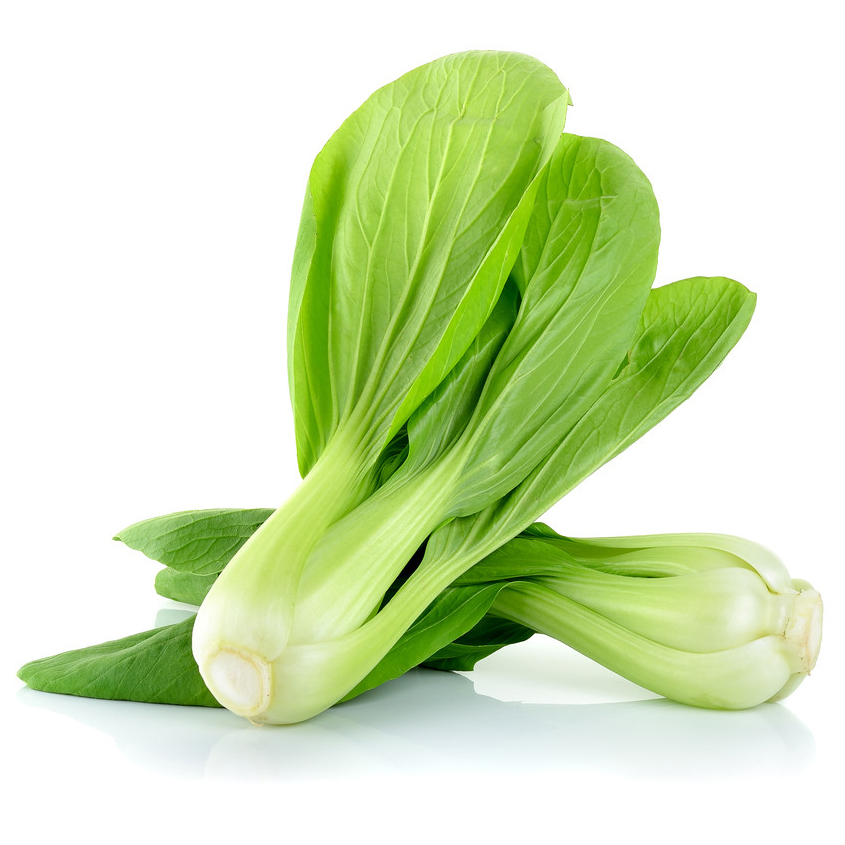 D
CƠ THỂ
TẾ BÀO
C
HỆ CƠ QUAN
E
BÀI 23: TỔ CHỨC CƠ THỂ ĐA BÀO
I. CÁC CẤP TỔ CHỨC CỦA CƠ THỂ ĐA BÀO
Các  cấp độ tổ chức cơ thể từ thấp đến cao:
Tế bào
Mô
Cơ quan
Hệ 
cơ quan
Cơ thể
BÀI 23: TỔ CHỨC CƠ THỂ ĐA BÀO
I. CÁC CẤP TỔ CHỨC CỦA CƠ THỂ ĐA BÀO
Quan sát hình 23.2 rồi thực hiện các yêu cầu sau : 
1. Gọi tên các cấp tổ chức cơ thể tương ứng với các hình từ A đến E cho phù hợp 
2.   Nêu tên các cơ quan của động vật và thực vật được minh họa ở hình
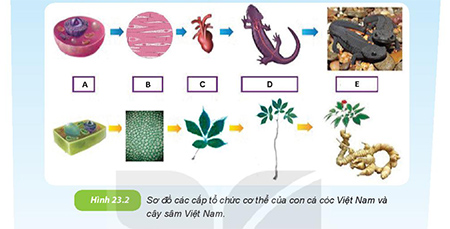 1. A. Tế bào
    B. Mô
    C. Cơ quan
    D. Cơ thể
    E. Quần thể
2. Tên cơ quan của động vật và thực vật được minh họa ở hình:
Với cá cóc: tim
Với cây sâm: lá, thân, củ
BÀI 23: TỔ CHỨC CƠ THỂ ĐA BÀO
II. TỪ TẾ BÀO TẠO THÀNH MÔ
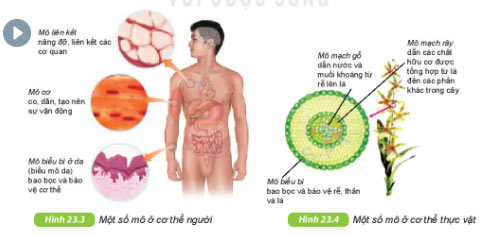 Quan sát hình 23.3 và 23.4, nêu một số mô ở người và ở thực vật ?
BÀI 23: TỔ CHỨC CƠ THỂ ĐA BÀO
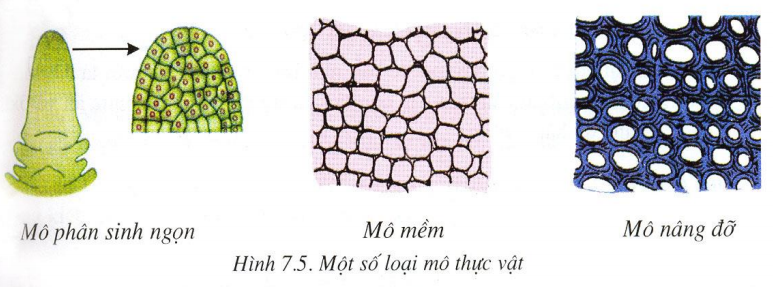 II. TỪ TẾ BÀO TẠO THÀNH MÔ
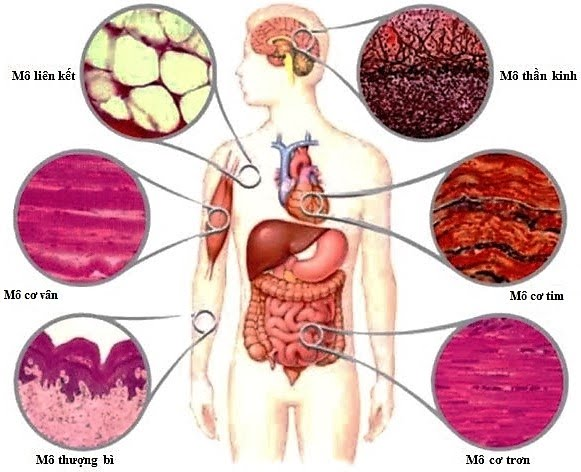 Quan sát hình ảnh và nêu tên các loại mô ở thực vật mà em quan sát được.
Quan sát hình ảnh và nêu tên các loại mô mà em quan sát được.
Đọc sách giáo khoa và cho biết, mô là gì?
Mô là tập hợp các tế bào có cấu tạo giống nhau và cùng thực hiện một chức năng.
BÀI 23: TỔ CHỨC CƠ THỂ ĐA BÀO
III. TỪ MÔ TẠO THÀNH CƠ QUAN
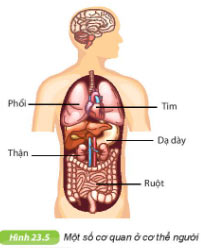 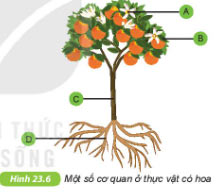 Quan sát hình 23.5 và 23.6, điền thông tin vào phiếu học tập
BÀI 23: TỔ CHỨC CƠ THỂ ĐA BÀO
III. TỪ MÔ TẠO THÀNH CƠ QUAN
Quan sát hình ảnh sách giáo khoa, thảo luận nhóm và hoàn thành phiếu học tập
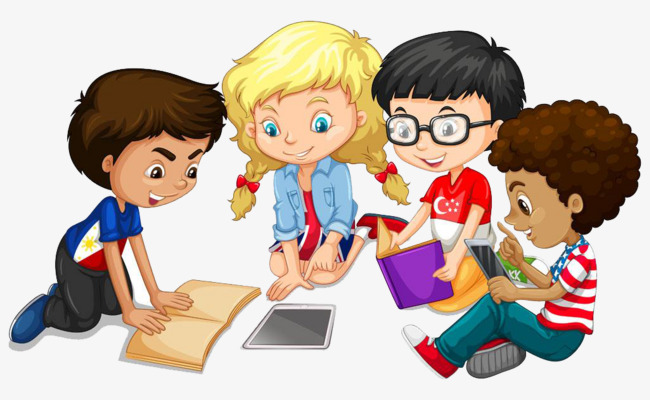 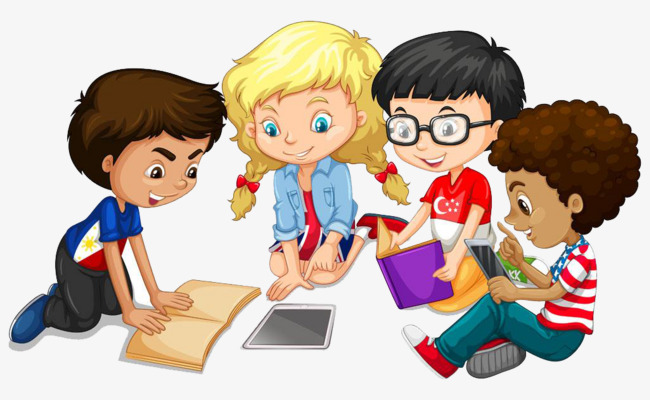 PHIẾU HỌC TẬP 23.1:CÁC HỆ CƠ QUAN TRONG CƠ THỂ NGƯỜI
PHIẾU HỌC TẬP 23.1 : CÁC HỆ CƠ QUAN CHÍNH CỦA THỰC VẬT
PHIẾU HỌC TẬP 23.1 ( NHÓM 1, 3, 5 ) CÁC HỆ CƠ QUAN TRONG CƠ THỂ NGƯỜI
PHIẾU HỌC TẬP 23.1 ( NHÓM 2, 4, 6 ) : CÁC HỆ CƠ QUAN CHÍNH CỦA THỰC VẬT
BÀI 23: TỔ CHỨC CƠ THỂ ĐA BÀO
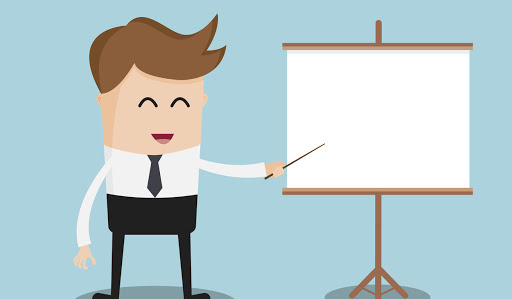 III. TỪ MÔ TẠO THÀNH CƠ QUAN
THUYẾT 
TRÌNH
Các mô cùng thực hiện hoạt động sống nhất định thì tạo thành cơ quan.
Hãy nêu mối quan hệ giữa mô và cơ quan?
BÀI 23 : TỔ CHỨC CƠ THỂ ĐA BÀO
IV. TỪ CƠ QUAN TẠO THÀNH HỆ CƠ QUAN
TRÒ CHƠI:
GỌI TÊN – ĐOÁN BỘ PHẬN
Luật chơi: - Có 2 đội chơi, mỗi đội 3 thành viên.
		- Mỗi đội được cung cấp tên (hặc hình ảnh các cơ quan).
		- Trong vòng 3 phút, các đội chơi sắp xếp các cơ quan vào các hệ cơ quan tương ứng. 
		- Khi sắp xếp xong, các nhóm có nhiệm vụ nêu chức năng của hệ cơ quan đã sắp xếp.
Hệ tiêu hoá: Hậu môn, thực quản, ruột non, miệng, ruột già, dạ dày, hầu.
Miệng- Hầu- Thực quản- dạ dày- ruột non- ruột già- hậu môn
BÀI 23: TỔ CHỨC CƠ THỂ ĐA BÀO
IV. TỪ CƠ QUAN TẠO THÀNH HỆ CƠ QUAN
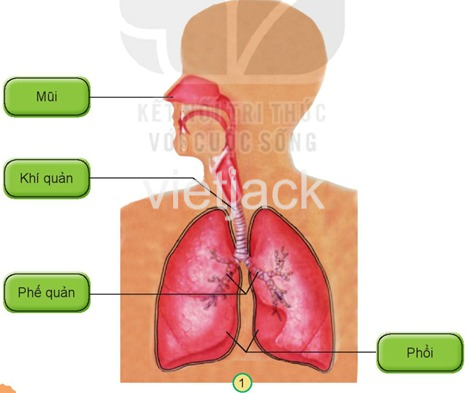 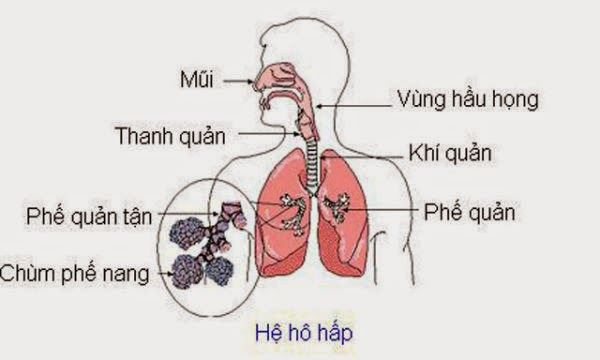 BÀI 23: TỔ CHỨC CƠ THỂ ĐA BÀO
IV. TỪ CƠ QUAN TẠO THÀNH HỆ CƠ QUAN
Nhiều cơ quan cùng phối hợp hoạt động để thực hiện một quá trình sống nào đó của cơ thể được gọi là hệ cơ quan.
Hãy nêu mối quan hệ giữa cơ quan và hệ cơ quan?
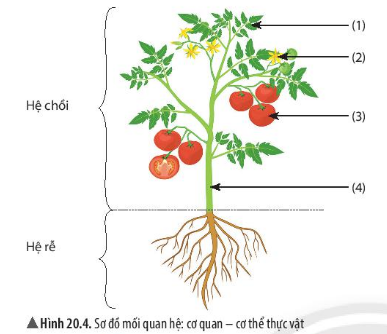 Ở thực vật, có 2 hệ cơ quan chính là: hệ chồi và hệ rễ.
BÀI 23 : TỔ CHỨC CƠ THỂ ĐA BÀO
LUYỆN TẬP
Câu 1. Mô là gì?
A. Tập hợp nhiều cơ quan có chức năng giống nhau	
B. Tập hợp nhiều hệ cơ quan có chức năng giống nhau
C. Tập hợp nhiều tế bào có chức năng giống nhau	
D. Tập hợp toàn bộ các tế bào trong cơ thể
BÀI 23 : TỔ CHỨC CƠ THỂ ĐA BÀO
LUYỆN TẬP
Câu 2. Cơ quan nào dưới đây không thuộc cấu tạo của hệ tuần hoàn?
A.Tim			B. Mạch máu			
C. Máu		D. Phổi
BÀI 23 : TỔ CHỨC CƠ THỂ ĐA BÀO
LUYỆN TẬP
Câu 3. Ở thực vật, người ta chia cơ thể thành mấy hệ cơ quan chính ?
A. 1		B. 2		C. 3		D. 4
BÀI 23 : TỔ CHỨC CƠ THỂ ĐA BÀO
LUYỆN TẬP
Câu 4. Hệ cơ quan nào dưới đây thực hiện chức năng thải nước tiểu?
A. Hô hấp		B. Tuần hoàn		
C. Bài tiết		D. Sinh dục
BÀI 23 : TỔ CHỨC CƠ THỂ ĐA BÀO
LUYỆN TẬP
Câu 5. Hệ cơ quan có nhiều cơ quan nhất trong cơ thể là
A. Tiêu hóa			B. Hô hấp		
C. Bài tiết			D. Sinh sản
BÀI 23: TỔ CHỨC CƠ THỂ ĐA BÀO
VẬN DỤNG
Hệ thần kinh
Hệ tiêu hóa
Hệ hô hấp
Hệ tuần hoàn
Hệ bài tiết
Hệ vận động
Điền mũi tên còn thiếu vào sơ đồ trên để thể hiện sự thống nhất hoạt động giữa các hệ cơ quan trong cơ thể.
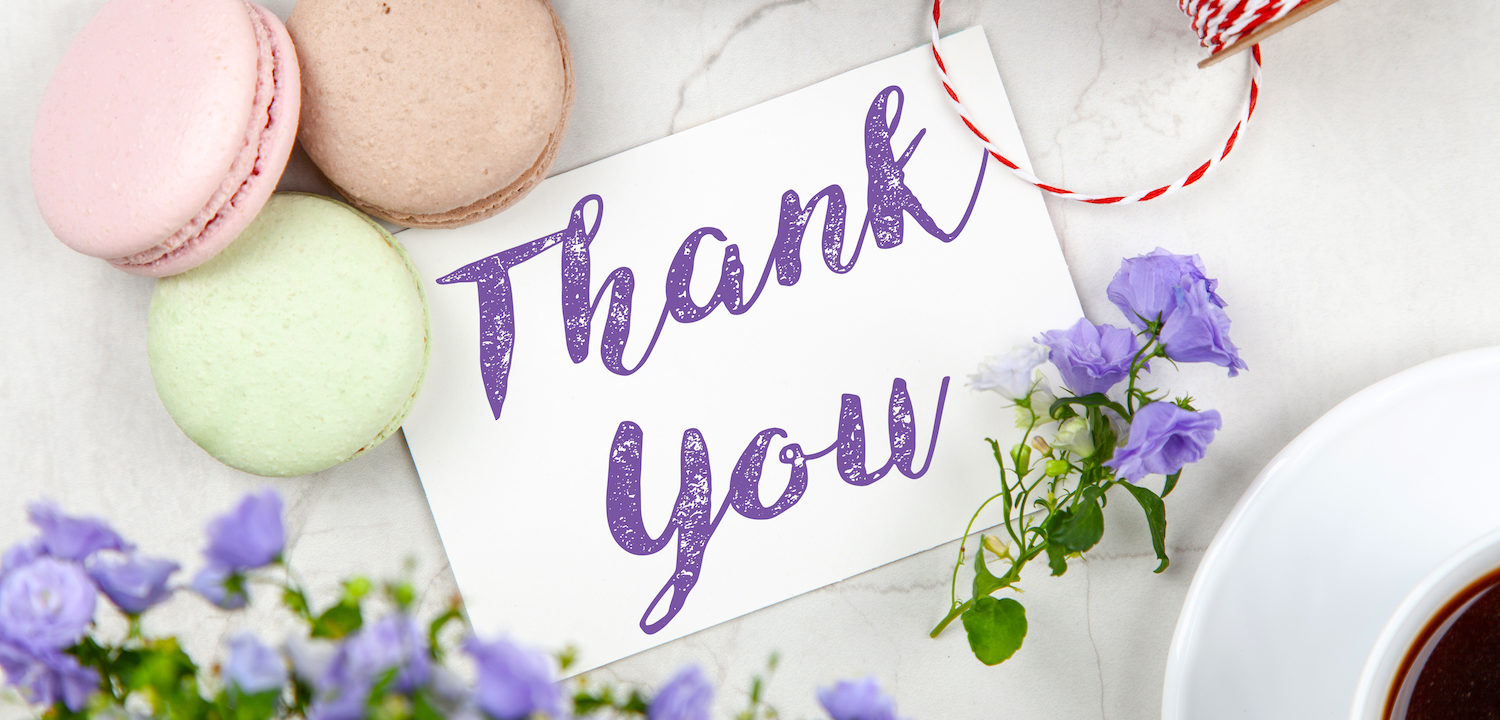